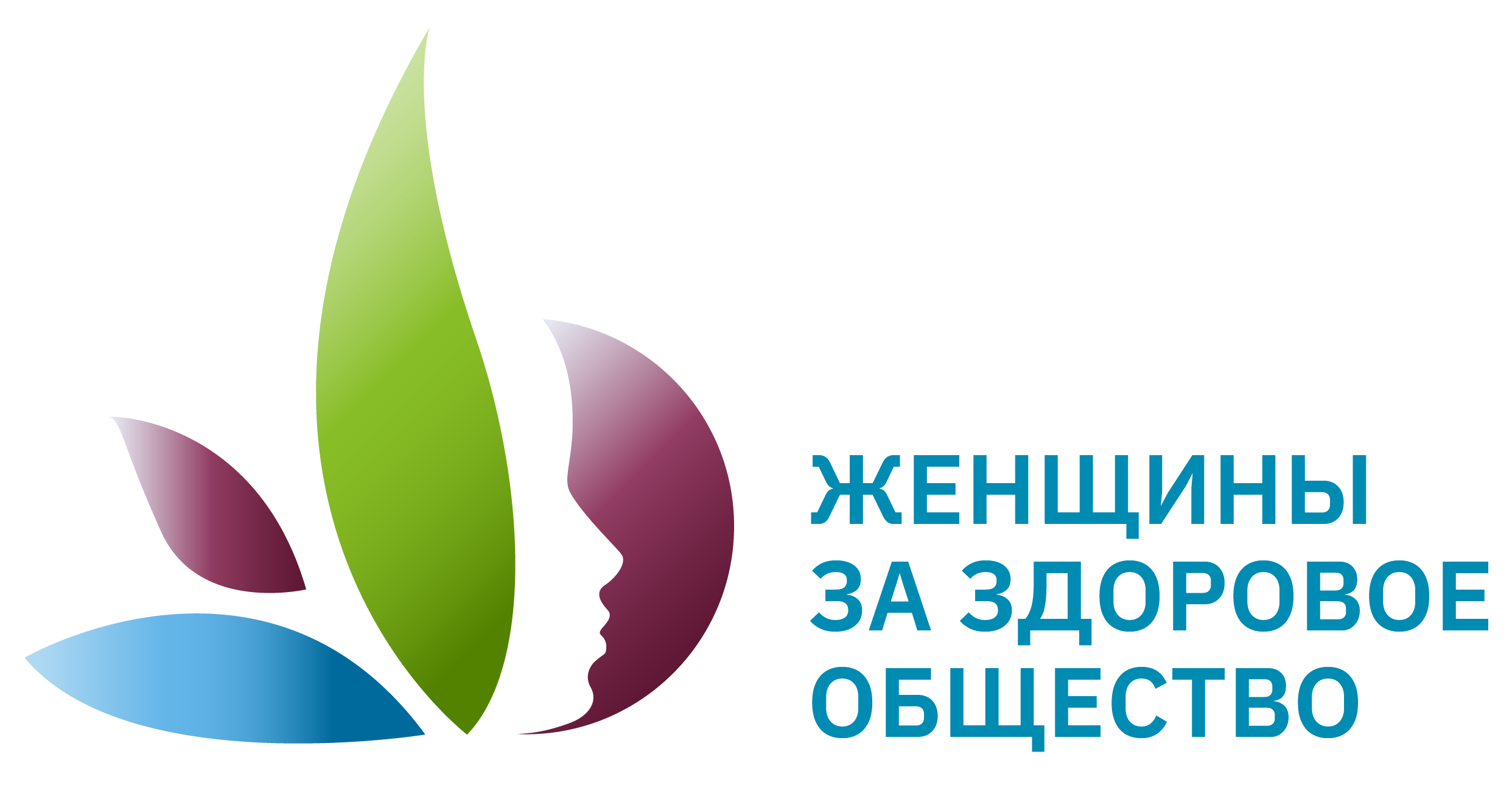 Всероссийский конкурсный отбор проектов «Женщины за здоровое общество»
Доброе детство-
 равное детство
Номинация Здоровьесбережение
Руководитель команды: Архарова Елена Геннадьевна – Заведующий отделением профилактики
                                              детской поликлиники ГАУЗ Бугульминская ЦРБ, к.м.н., 
                              Председатель Общественного Совета Бугульминского муниципального района, г. Бугульма, РТ
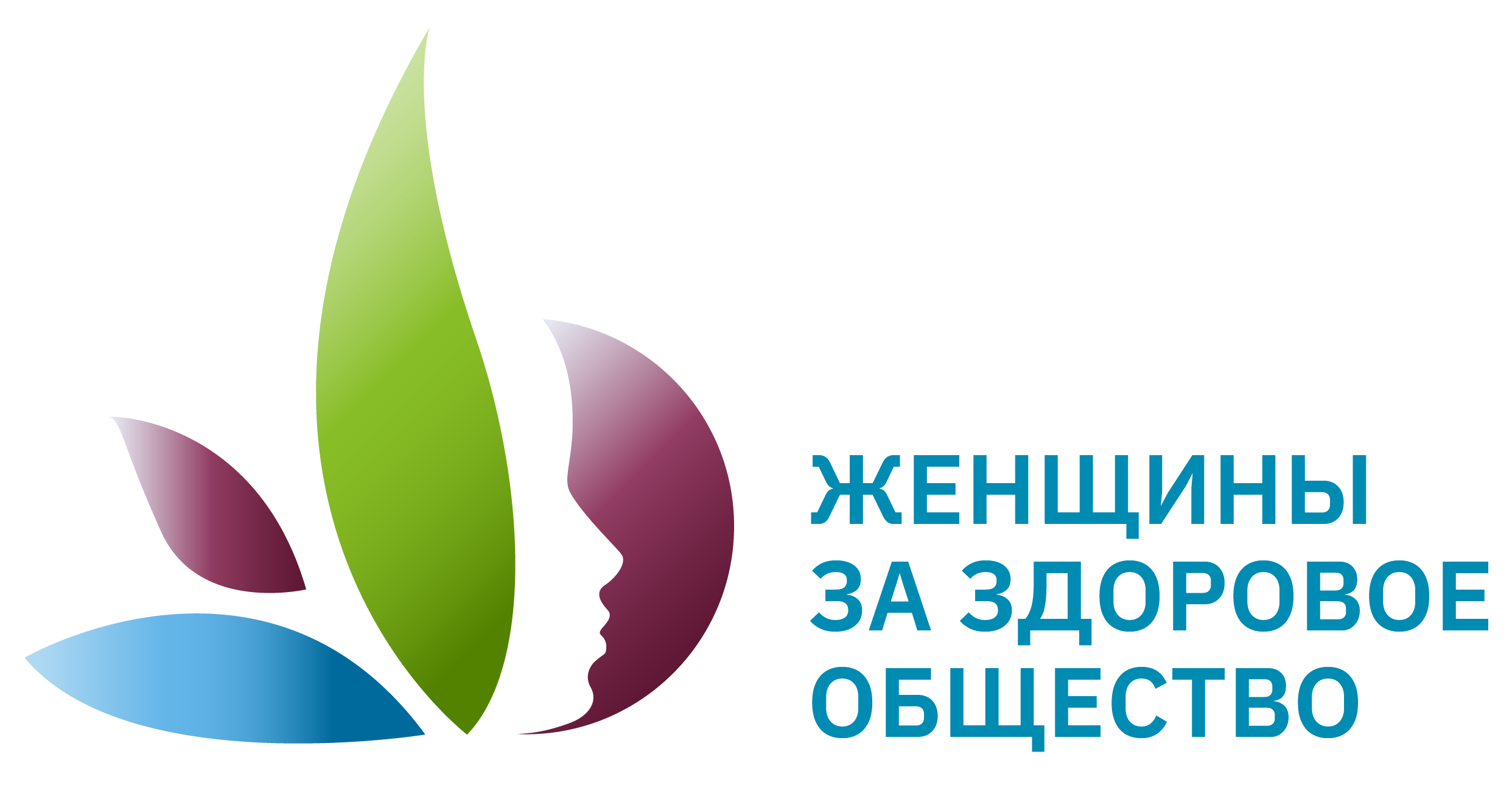 Проблематизация. Актуальность проекта
1.
В настоящее время, когда весь мир приступил к выхаживанию 500 граммовых детей, прогнозируется увеличение количества детей с ОВЗ
Задача нашего общества- обеспечить данным семьям достаточный уровень медико- психологической помощи с целью повышения качества жизни и соблюдения принципов человекоцентричности
2.
3.
Очень важны аспекты социализации детей с ОВЗ. Проект реализуется на территории Бугульминского муниципального района РТ- включая здоровьесбережение детей, выстроив модель здоровьесбережения на уровне первичного звена здравоохранения, детских дошкольных и школьных образовательных организаций, колледжей и ВУЗов, в том числе включая медико-психологическое сопровождение детей с ОВЗ от Программы ранннего вмешательства до передачи во взрослую жизнь, а также оздоровление детей с ОВЗ в загородном оздоровительном лагере.
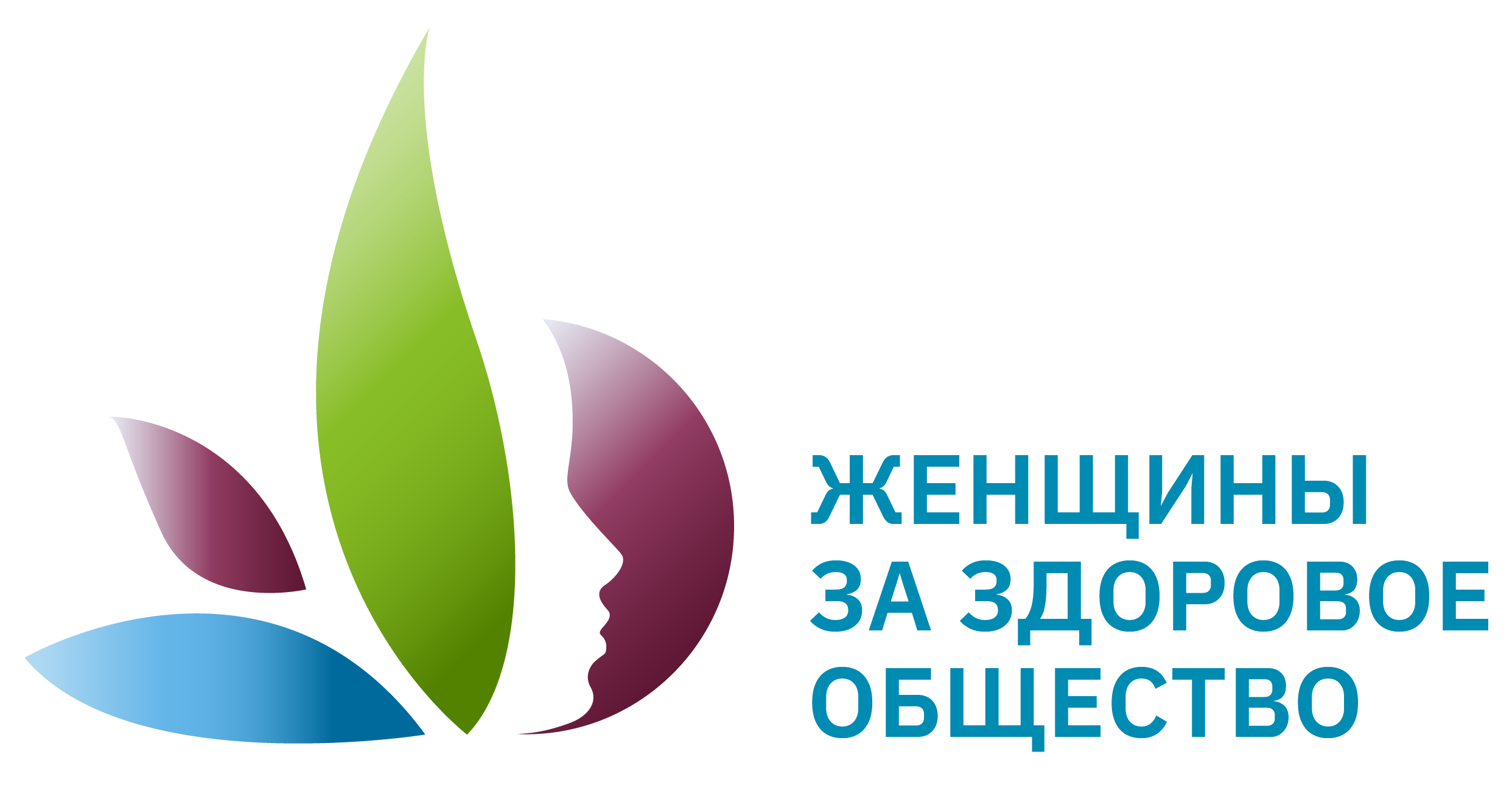 Целевая аудитория
Проект предполагает работу с семьями детей с ОВЗ. Возраст детей с рождения (работа Кабинета раннего вмешательства) до передачи во взрослую сеть (18 лет). На протяжении периода детства задействованы все группы населения, не зависимо от рода занятий, уровня образования родителей- предполагает и работу с детьми в Социально –опасном положении и оказавшимися в трудной жизненной ситуации, а также с детьми с ОВЗ.
Учащиеся школ и их семьи, педагоги, медицинские работники
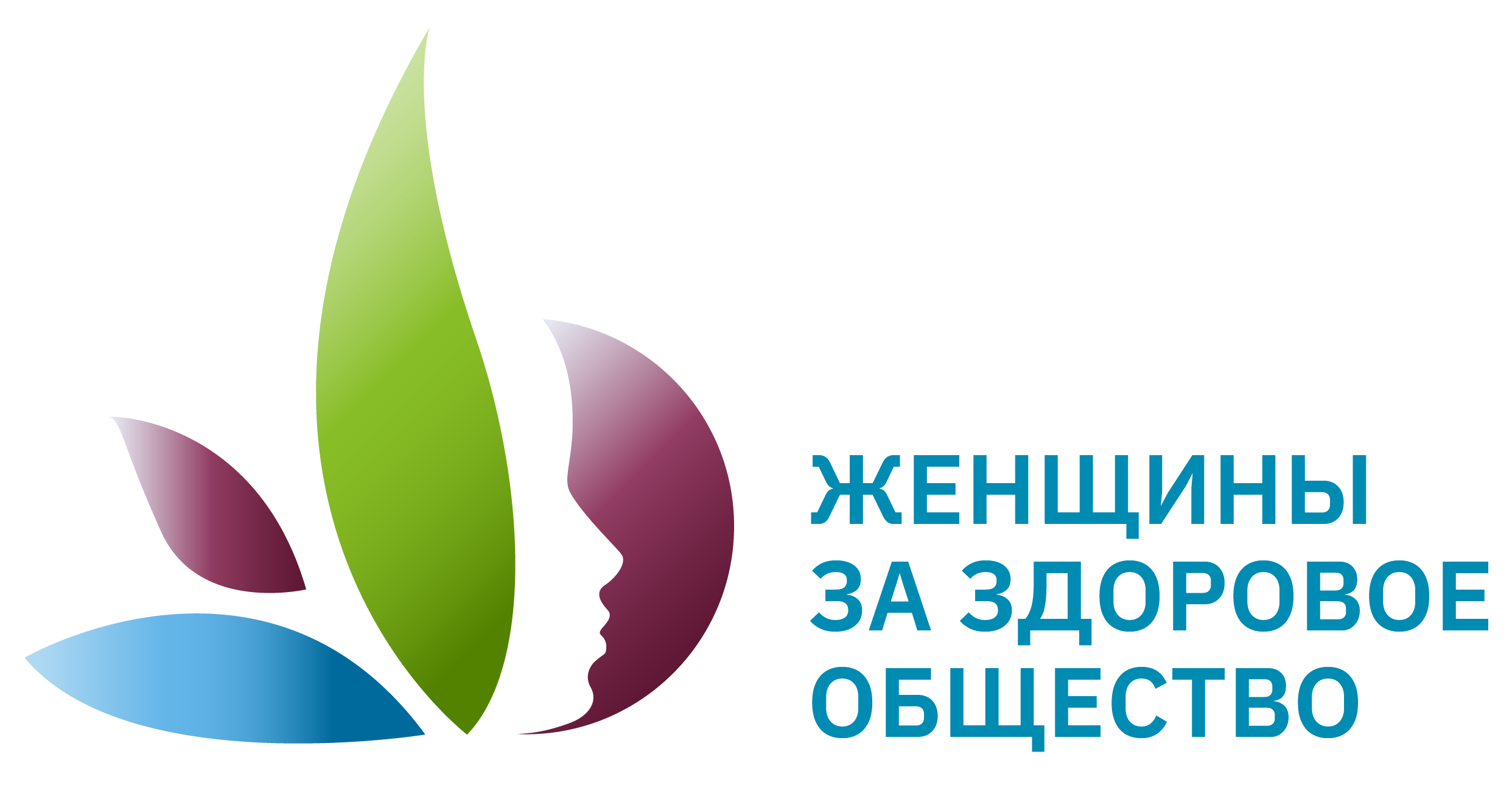 Стадия проекта. Зрелость проекта
Выбирается один из возможных вариантов статусов проекта:
Завершённый проект/успешная практика (кейс) (проект продуман, есть команда, ресурсы, проект прошел внедрение на целевой аудитории, может быть использован как «лучшая практика» для масштабирования на других площадках или расширении целевой аудитории)
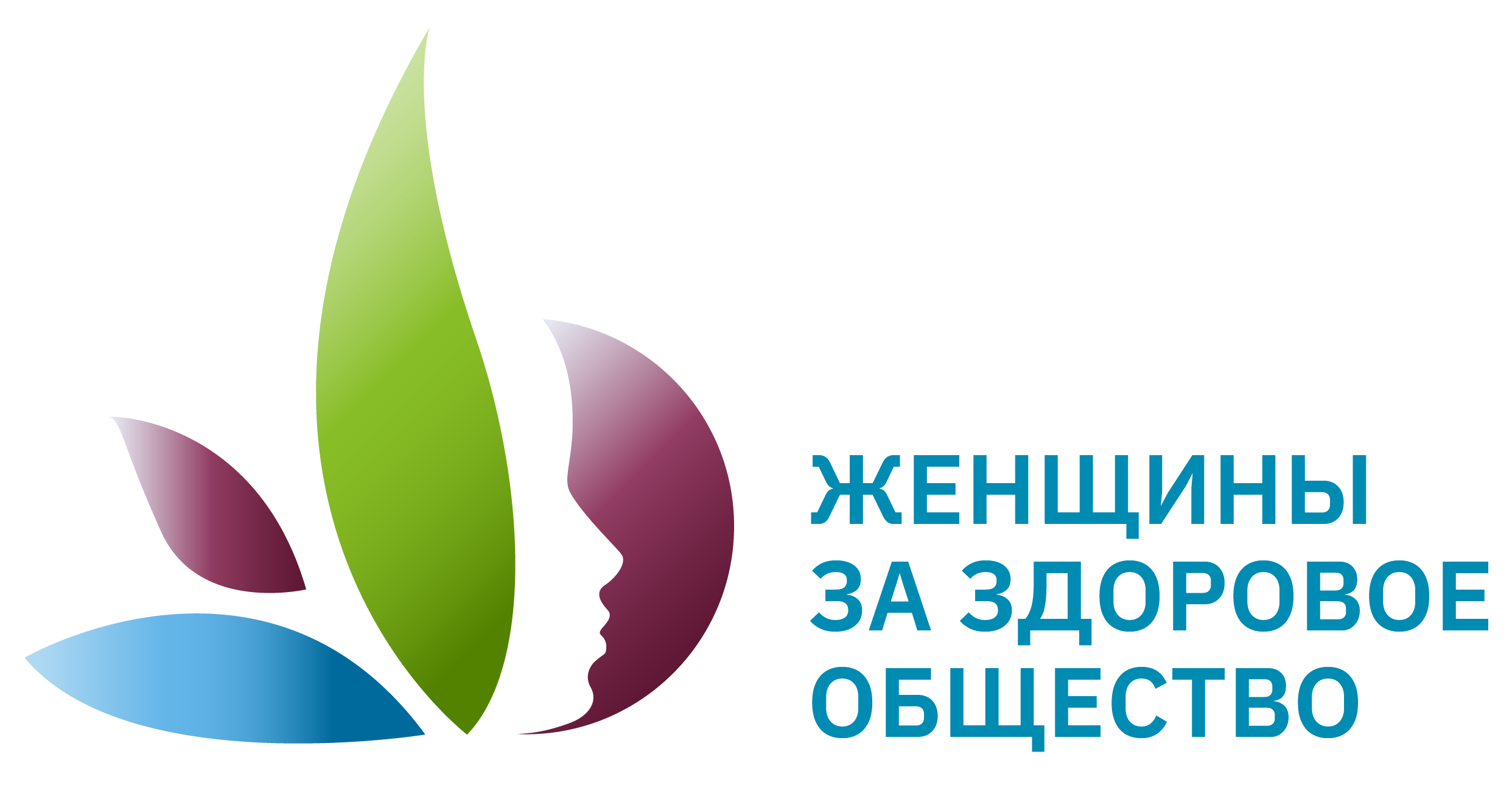 Миссия проекта. Цели и задачи проекта
Миссия - с заботой о каждом ребенке
Цели и задачи
1.
1.
Создание модели эффективного медицинского обеспечения и профилактики заболеваний в условиях общеобразовательных организаций
Совершенствование оказания первичной медико-санитарной помощи детям с ОВЗ  общеобразовательных организаций
2.
2.
Создание модели эффективного медико- психологического сопровождения детей с ОВЗ от программы раннего вмешательства до передачи во взрослую жизнь
Организация межведомственного взаимодействия в реализации мероприятий по охране здоровья детей с ОВЗ (включая общественные организации Республики Татарстан)
3.
3.
Создание эффективной модели социализации детей с ОВЗ, включая оздоровление в загородном лагере для детей с ОВЗ
Внедрение современных здоровьесберегающих технологий для детей с ОВЗ в образовательные организации
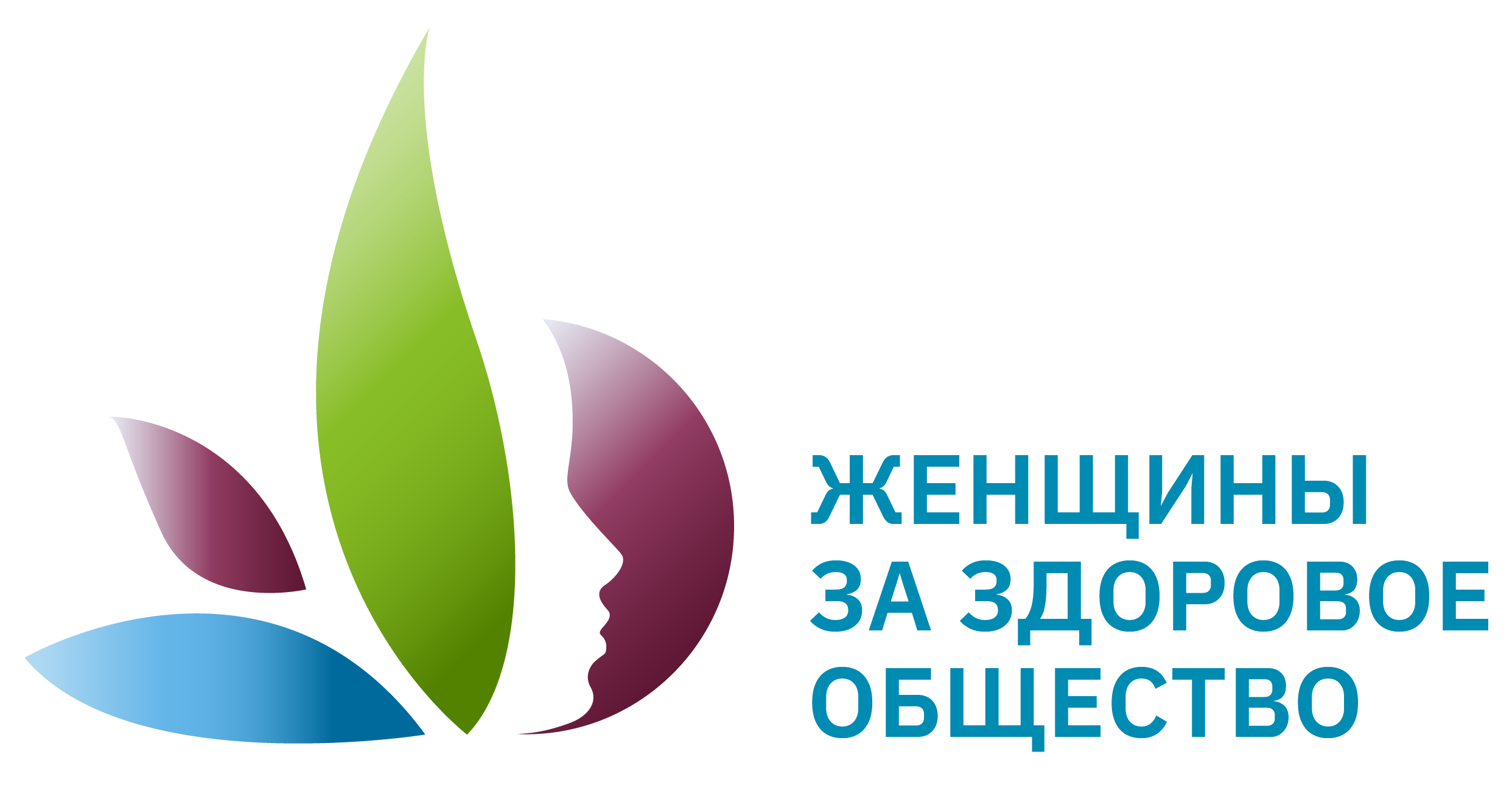 Суть проекта
Кратко и тезисно описывается суть проекта: что за проект, какая «механика» проекта, из каких инициатив/событий состоит проект, как реализуется либо будет реализовываться проекта
организационный: 2022 гг. - разработка нормативной правовой базы; - определение медицинской и образовательной организаций, участников проекта – ГАУЗ Бугульминская ЦРБ, детские дошкольные организации и школы города Бугульма,  ; - аудит состояния Дошкольной и «школьной медицины» района, оценка состояния здоровья обучающихся, оценка ресурсов- кадровых, финансовых , материально-технических и прочих, аудит работы кабинета раннего вмешательства, оценка результативности оказания медицинского помощи детям с ОВЗ
реализация проекта: 2023 гг. - формирование комплекса мероприятий, направленных на профилактику заболеваний у детей с ОВЗ, формирование здорового образа жизни, культуры питания обучающихся с ОВЗ; обучающие семинары и циклы –на базе Бугульминского медицинского училища, на базе Бугульминского филиала КИУ- обучение по инклюзии-для медицинских работников, педагогов,, разработка и внедрение здоровьесберегающих технологий – школ здоровья по преобладающим заболеваниям детского возраста, медицинское сопровождение и оздоровление детей с ОВЗ в загородном оздоровительном лагере
подведение итогов реализации проекта: 2024 год - подведение итогов реализации проекта; - подготовка предложений по возможности тиражирования современной эффективной модели Бугульминского муниципального района Доброе детство- равное детство- и в другие регионы
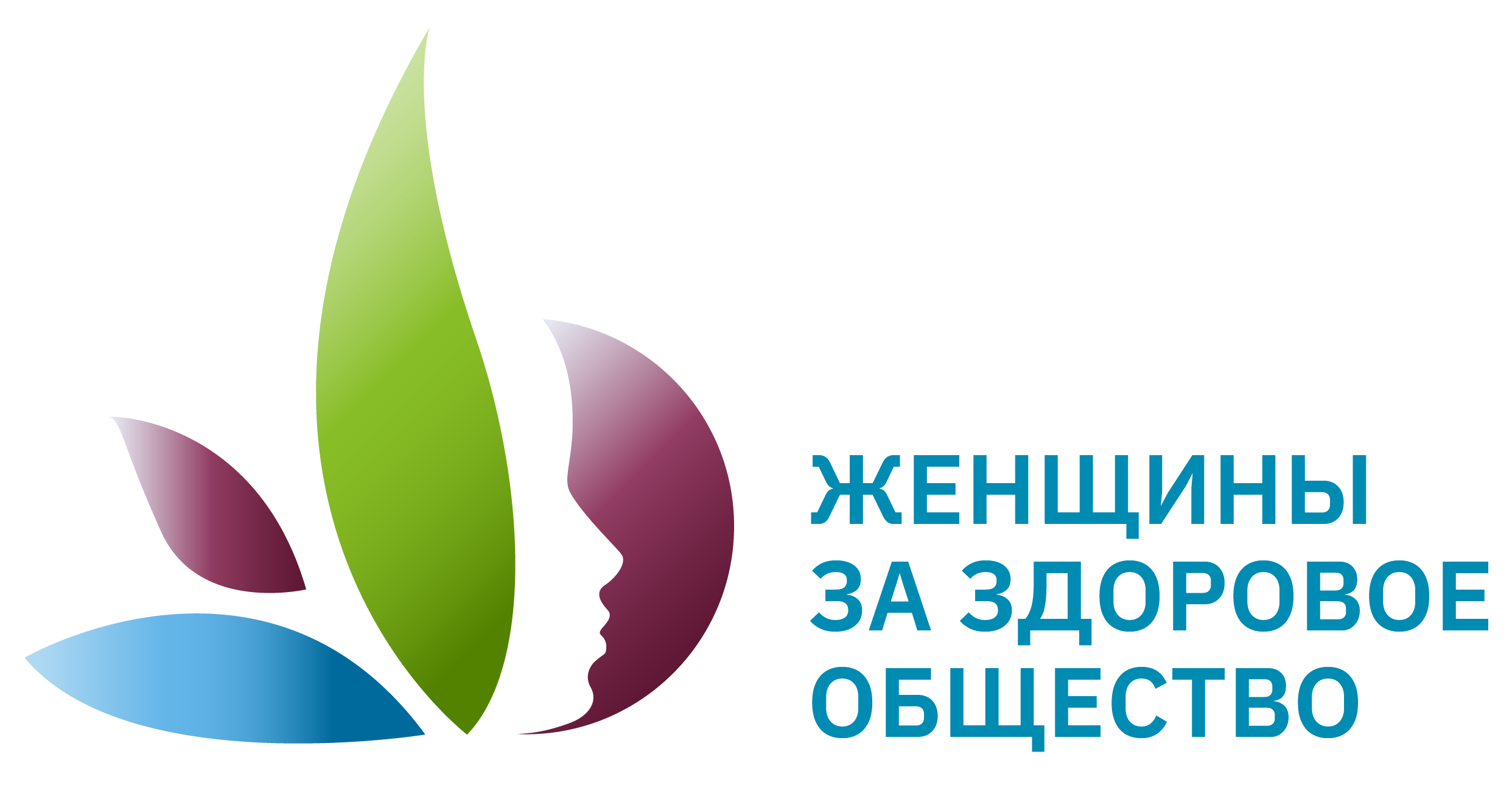 Механика проекта
Описываются отличительные характеристики проекта с точки зрения его реализации: как происходит запуск проекта, какие используются инструменты, какая последовательность шагов по созданию проекта применяются
Аудит существующей модели 2020-2021 годы,
 аудит всех служб района по работе с детьми с ОВЗ, 
Выступление с докладами в районе, в Республике, в Росии о необходимости запуска проекта в районе
Инструменты:
1.Кадры
2.Материально-техническая база
3. Ресурсы
4. Информационное сопровождение
5. Инструменты проектной деятельности
Последовательность:
1. Организационный этап
2. Реализация
3. Подведение итогов и тиражирование опыта
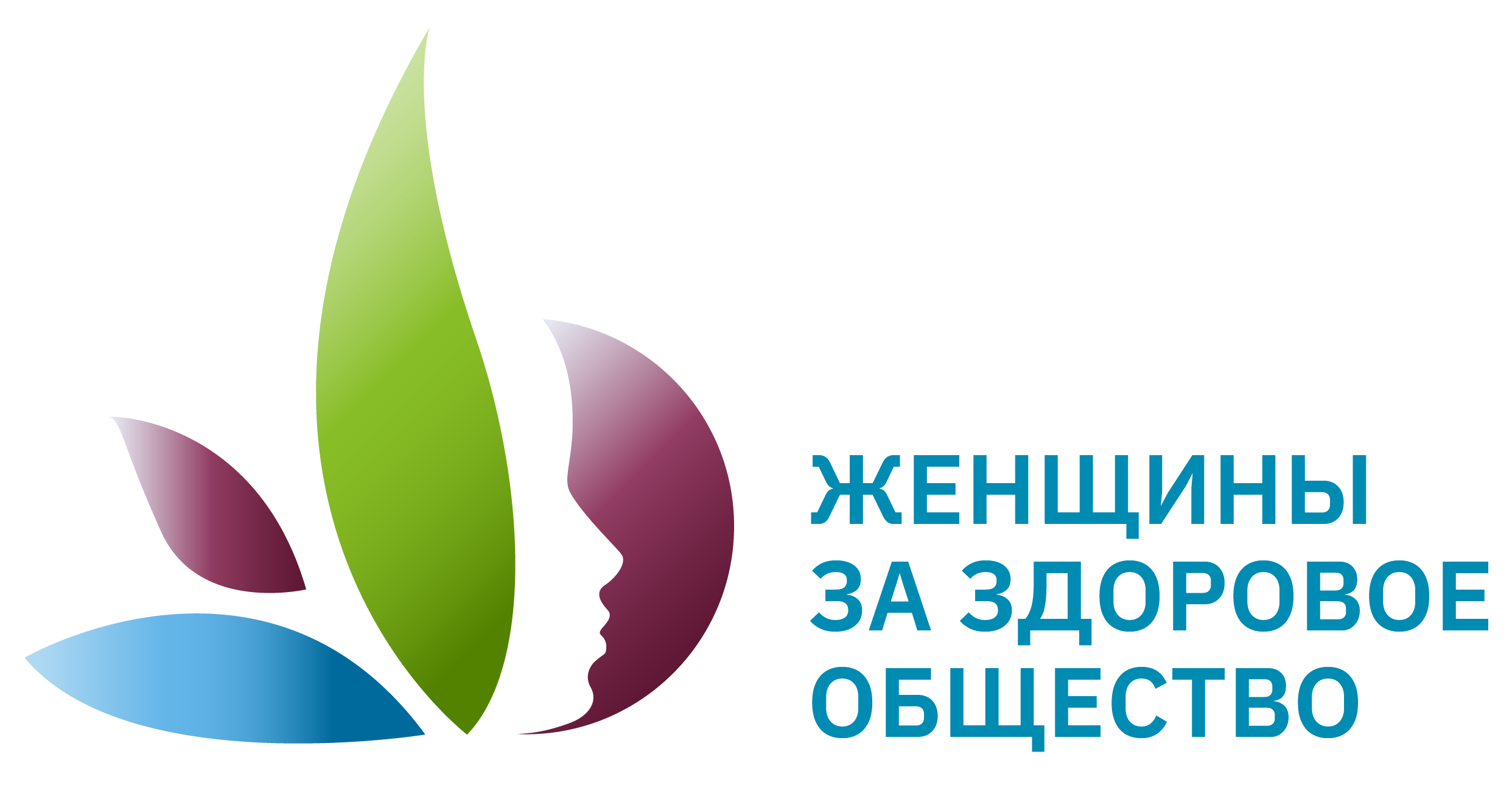 Основные результаты проекта
Указывается до 5 основных результатов проекта, которые будут достигнуты в 2024 году и в последующем периоде
1 результат Охват профилактическими осмотрами несовершеннолетних, в том числе детей ОВЗ -100%
2 результат- Охват диспансерным наблюдением детей, в том числе ОВЗ -97%
3 результат- Снижение показателя смертности, инвалидности и инвалидизации детей
4 результат- Кадровое обеспечение медицинскими работниками образовательных организаций и оздоровительного лагеря для детей с ОВЗ-100%
5 результат- Повышение качества жизни детей с ОВЗ и их семей с соблюдением принципов человекоцентричности
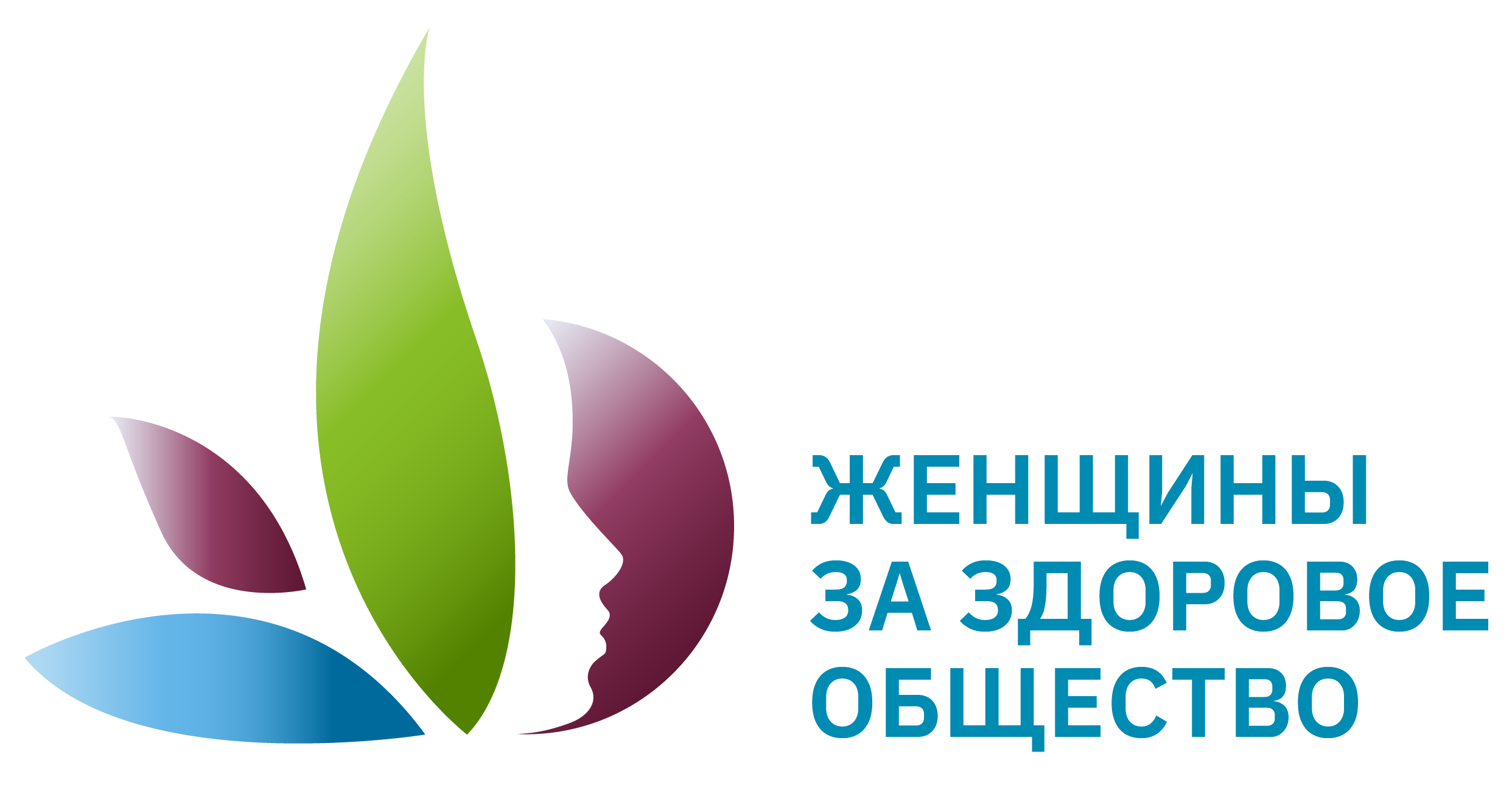 Информация о текущем статусе реализации проекта
Описывается тезисно какие на момент подачи заявки на конкурсный отбор выполнены «шаги» по реализации проекта. Желательно представить статистические данные, подтверждающие текущий статус проекта, а также представить ссылки на сайты/ видео-контент/статьи в СМИ / посты в соцсетях и прочее, подтверждающее текущий статус проекта
Все шаги проекта реализованы
СМИ- страничка ГАУЗ Бугульминской ЦРБ
Соц. Сети @id241235596 страничка Елена Архарова
Статистические данные
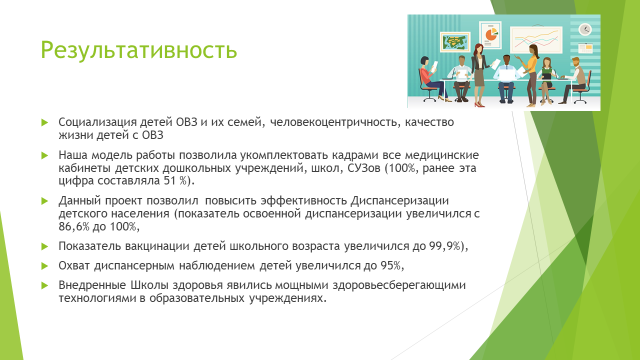 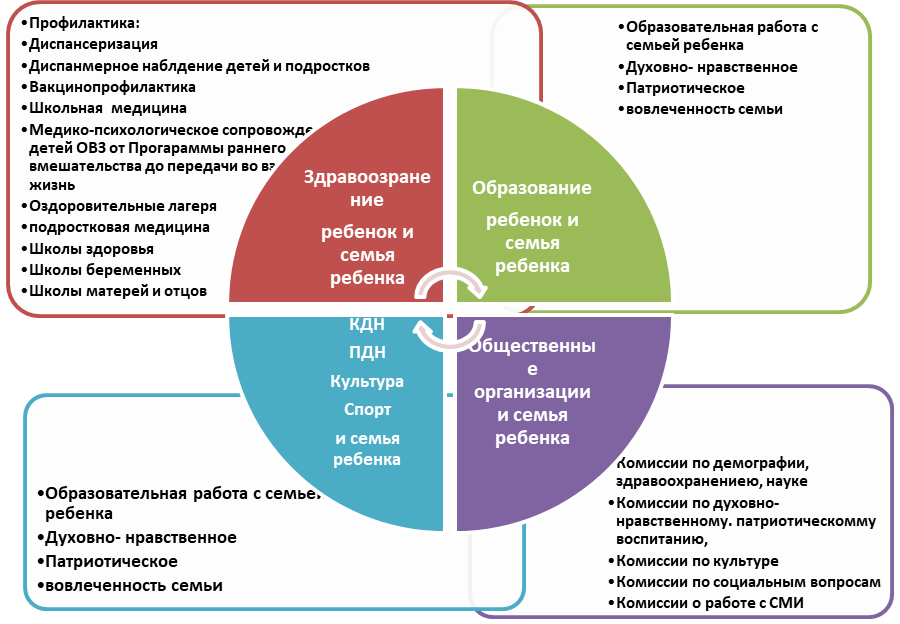 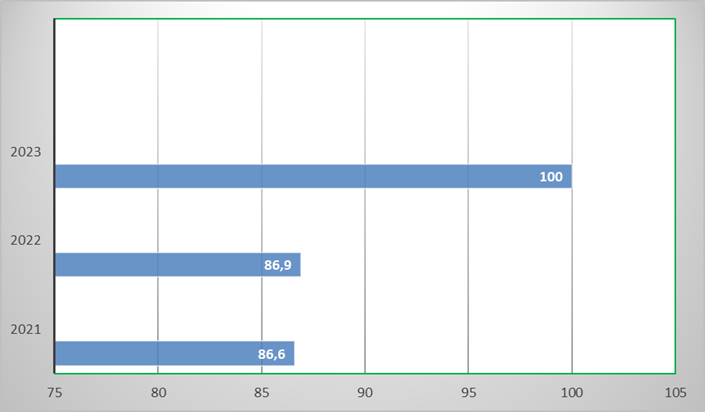 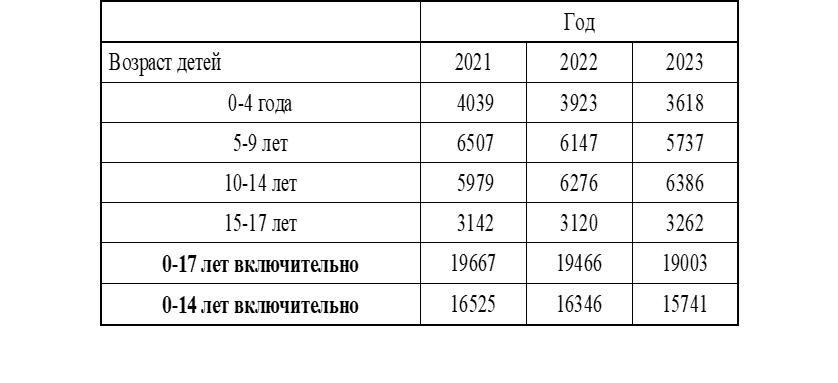 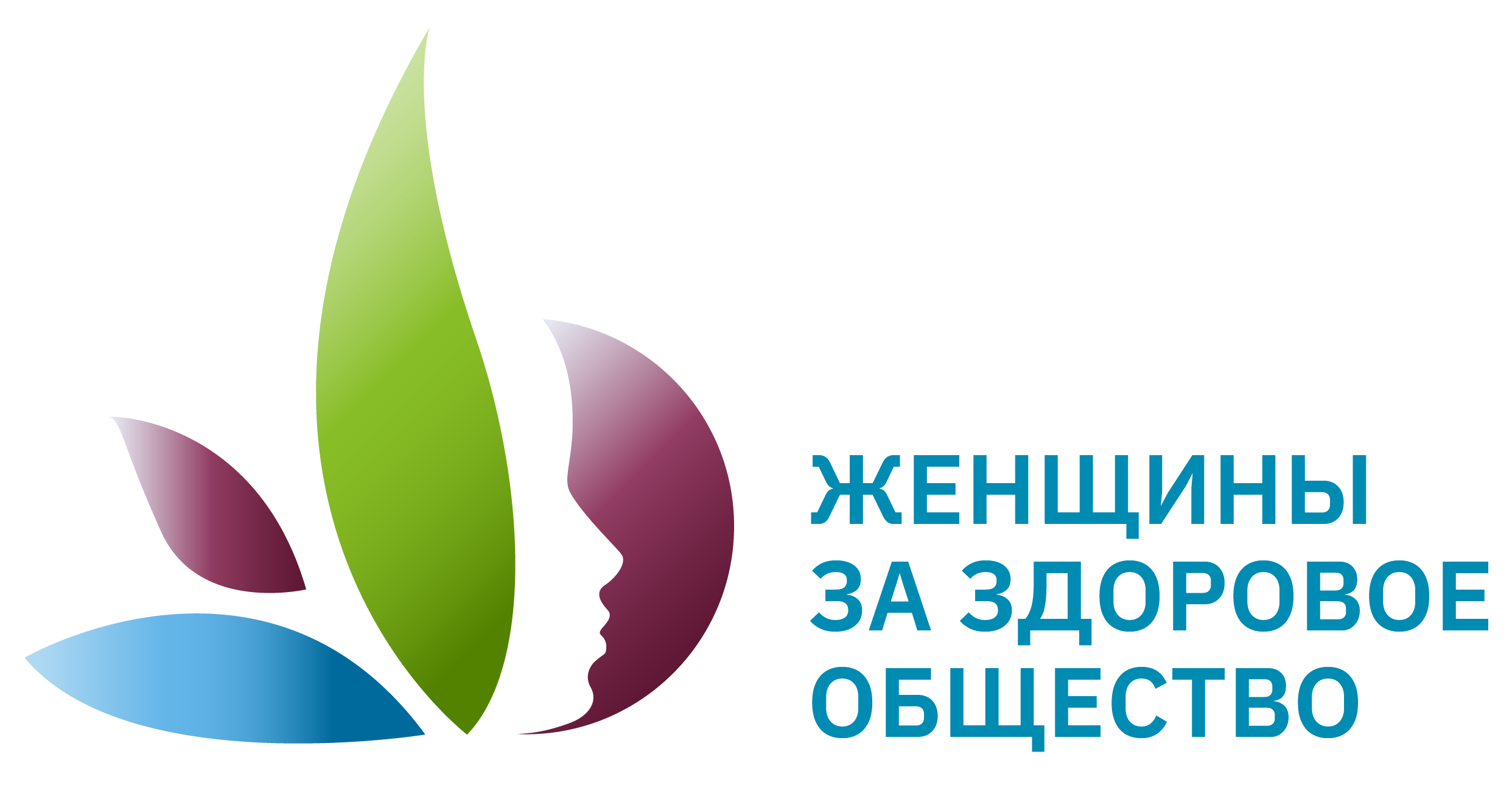 Каналы продвижения проекта
Указываются каналы продвижения проекта, которые преимущественно будут использованы. Здесь важно указать: наименование ресурсов, предоставить конкретную ссылку на ресурс, указать относительно каждого канала продвижения инструменты продвижения
Канал продвижения
Описание
Канал продвижения
Описание
Канал продвижения
Описание
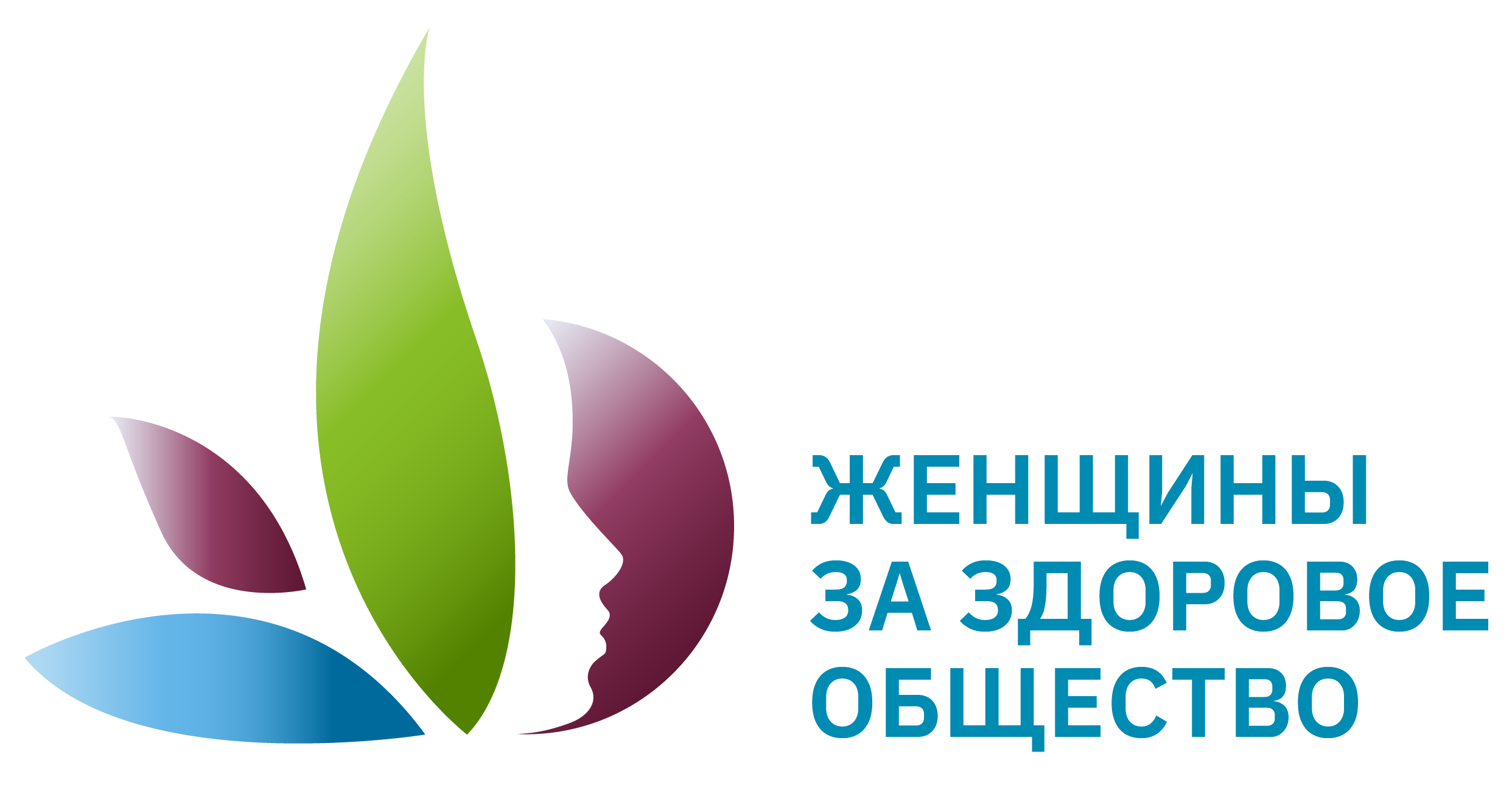 Ресурсы
Указываются какие ресурсы есть в проекте, в т.ч. Финансовые, организационные, информационные и пр.
Отдельно выделяются какие ресурсы требуются проекту для его воплощения и реализации
1.
4.
Кадровые – медицинские работники, педагоги, воспитатели, преподаватели и пр
финансовые
2.
5.
Материально-техническая база
организационные
3.
6.
информационные
идейные
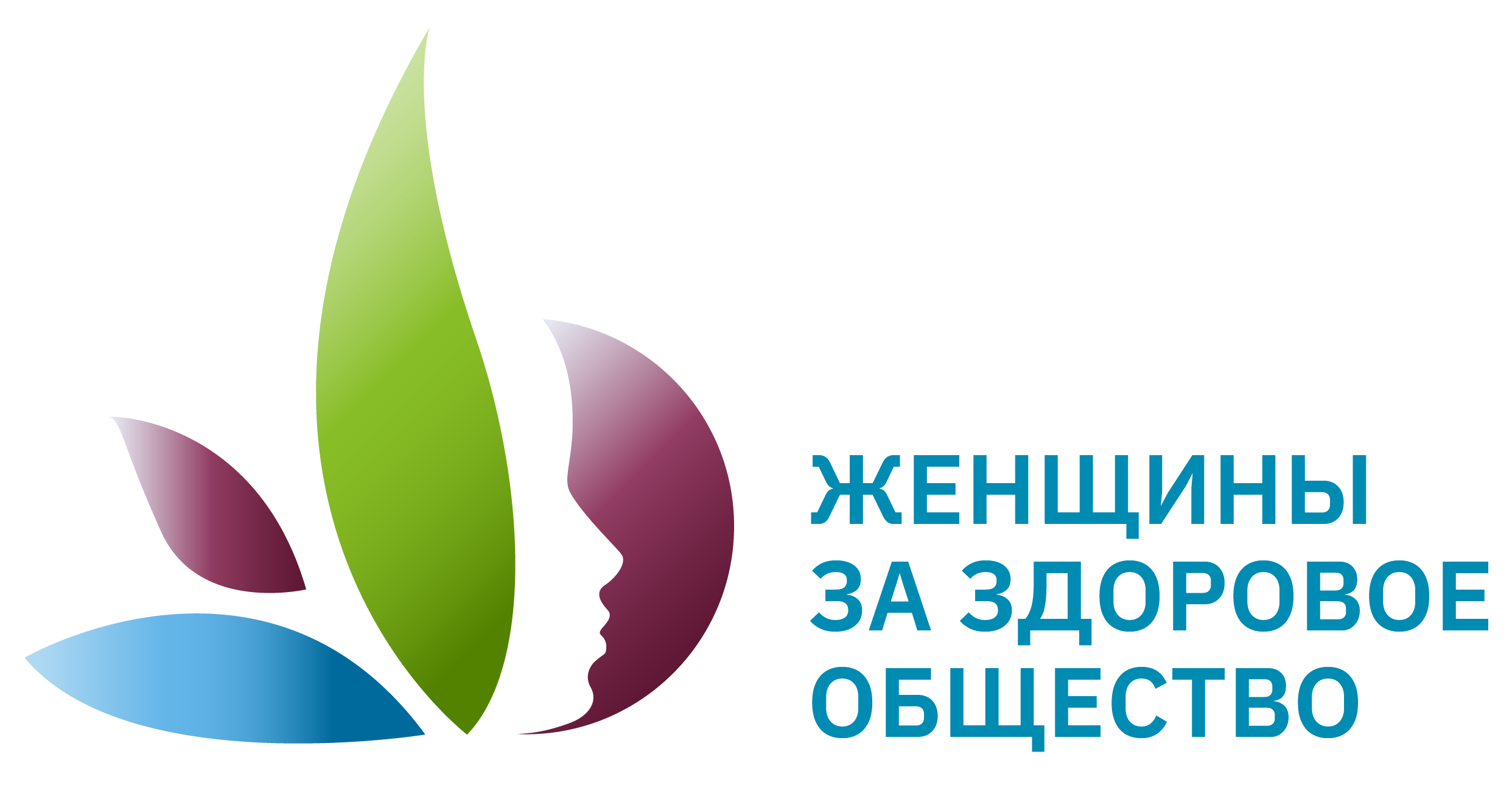 Команда проекта
Представляется информация о
Руководителе проекта: ФИО полностью, должность в юр.лице (если применимо), страна, регион, город, населенный пункт, где проживает, год рождения, фото, интересы, успешные аналогичные проекты (при наличии, обязательно с указанием ссылки в сети интернет или соцсетях)
Ключевых членов команды (до 3х): ФИО полностью, должность в юр.лице (если применимо), страна, регион, город, населенный пункт, где проживает, год рождения, фото – по каждому члену команды
Ключевые члены команды
Руководители проекта
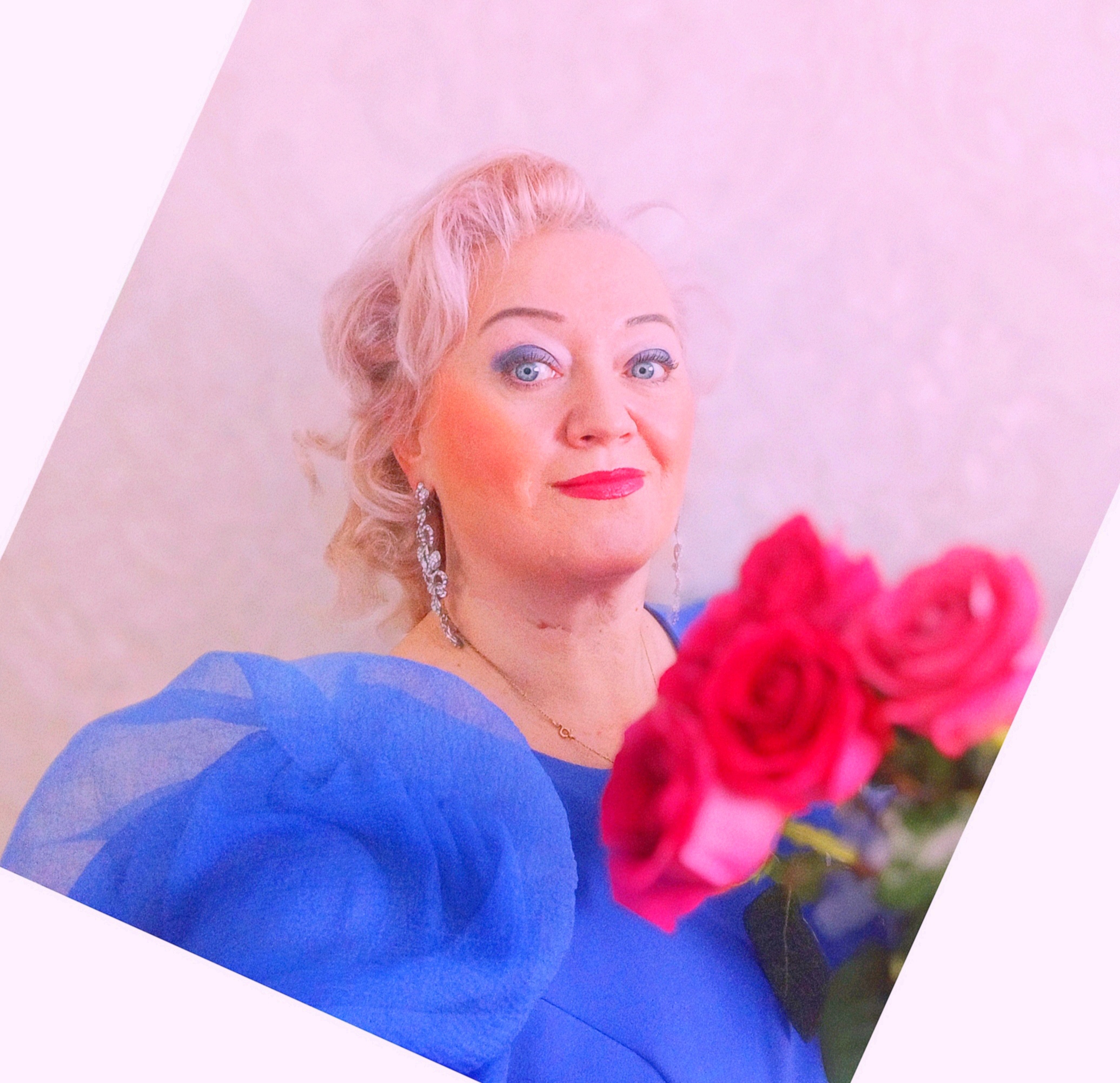 Вставить фото
Вставить фото
Белова Светлана Геннадьевна – старшая медицинская сестра отделения профилактики детской поликлиники ГАУЗ Бугульминская ЦРБ, РТ, Бугульма
Архарова Елена Геннадьевна- заведующий отделением профилактики детской поликлиники, к.м.н., Председатель Общественного Совета Бугульминского муниципального района, Член Женсовета БМР, Член РОО Женщины Татарстана, Республика Татарстан, город Бугульма, 1972, интересы –научные разработки в медицине, в профилактической медицине, Общественная деятельность, преподавание. Проекты ранее –школьная медицина и Медико – психологическое сопровождение детей с ОВЗ- победители в Республике Татарстан и в России, страничка вк@id241235596 страничка Елена Архарова и ок